Fleet Management Safety Roundtable
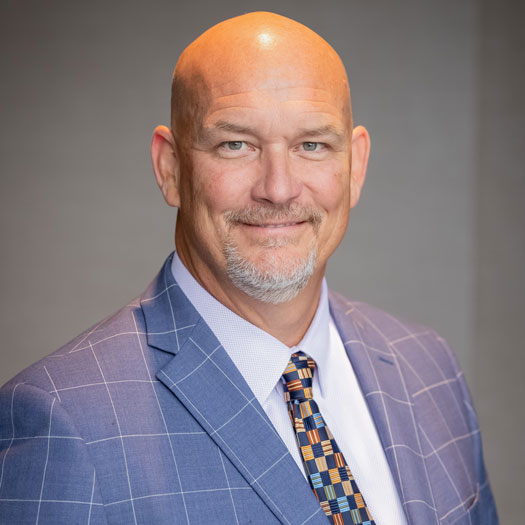 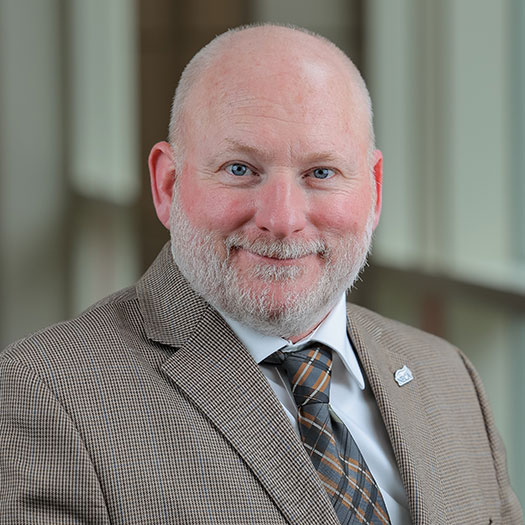 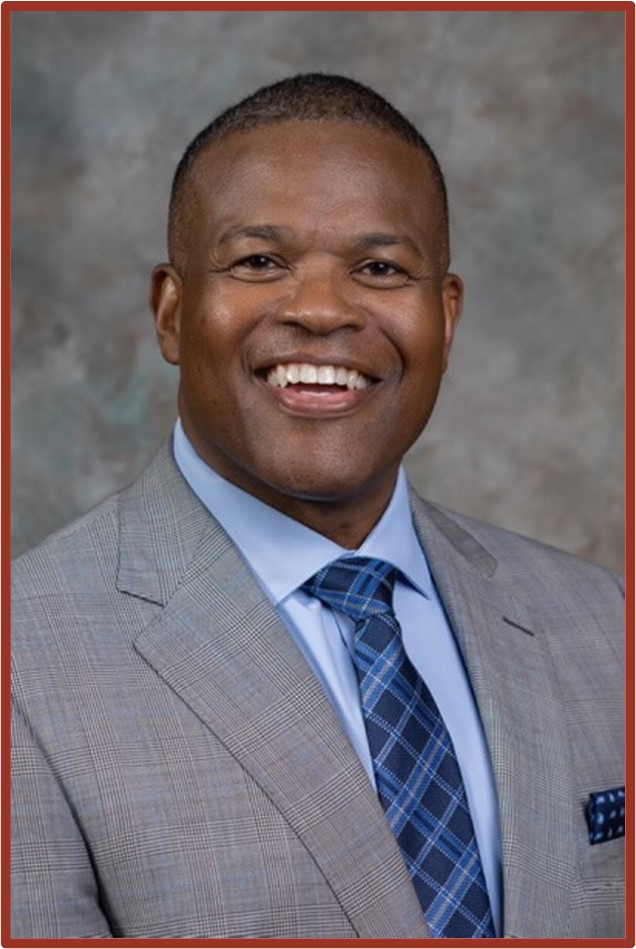 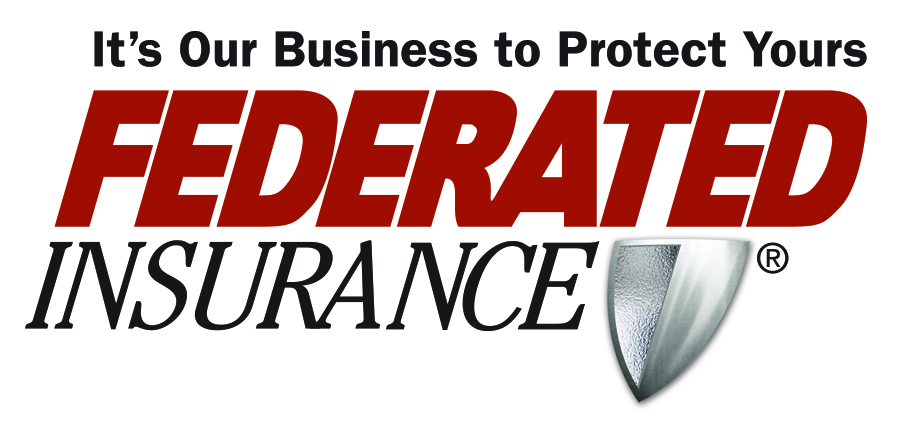 Jef Fagan
NECA SVP Labor Relations & Risk Management
Mike Starner
NECA Exec. Dir. Outside Line Safety
Josh Chard
Altec, Inc.
Patrick Cunningham
Federated Insurance
Fleet Management Safety Roundtable
Thank You